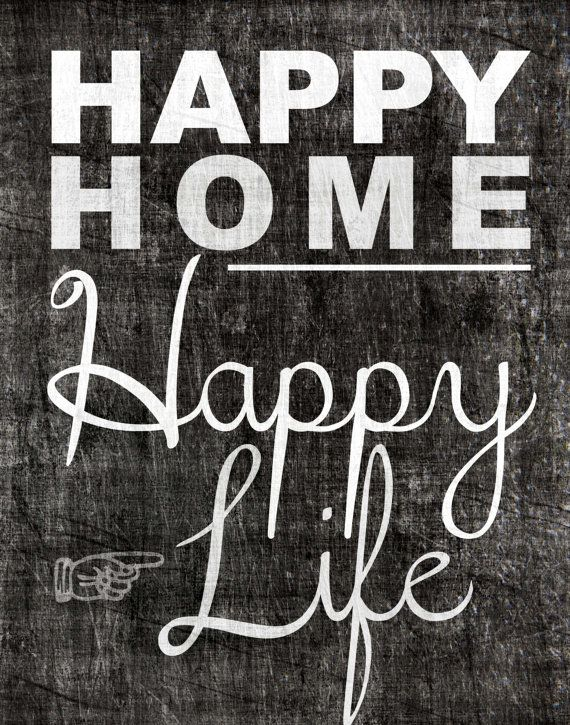 This Home That God BuiltBased on the book How to Build Your Dream Home by Steve Klein and Jeff May
Church of Christ at Medina
December 16th, 2018
The Foundation:Christ is Allin All!
“Here there is not Greek and Jew, circumcised and uncircumcised, barbarian, Scythian, slave, free; but Christ is all, and in all.” 
Without Christ, no one can receive the forgiveness of sins nor become a child of God.  Therefore, He is what connects all of us together.  He is our foundation or cornerstone!
We must have the same foundation in our homes.  Note the connection between serving each other in the home and serving Christ.
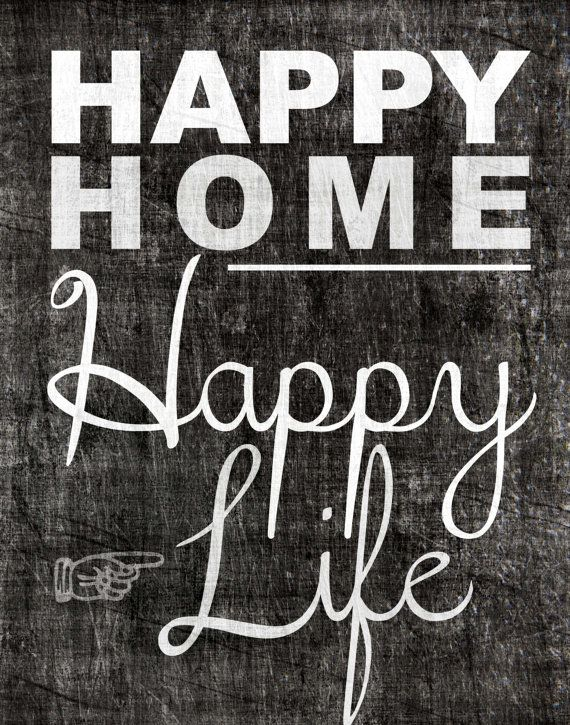 Key Verses:  Colossians 3:11, Galatians 3:26-27, 1 John 3:1, Ephesians 2:19-22, 1 Corinthians 3:11, Titus 2:4-5, 1 Peter 3:7, 1 Timothy 5:8, Ephesians 6:4
Commitment is dedication to some cause or activity.  It is a promise or pledge to do something combined with the action of doing it.
Commitment to God
It must be total commitment.  (Matt. 16:24-25)
It is a sacrifice of ourselves.  (Rom. 12:1-2)
Commitment to Each Other
Marriage is a vow for a permanent union between a man and a woman.
It becomes the most important earthly relationship we have.
“I bind myself for life!  I have chosen; from now on my aim will be, not to search for someone who may please me, but to please the one I have chosen.”  (Maurois)
Pillar 1:Commitment
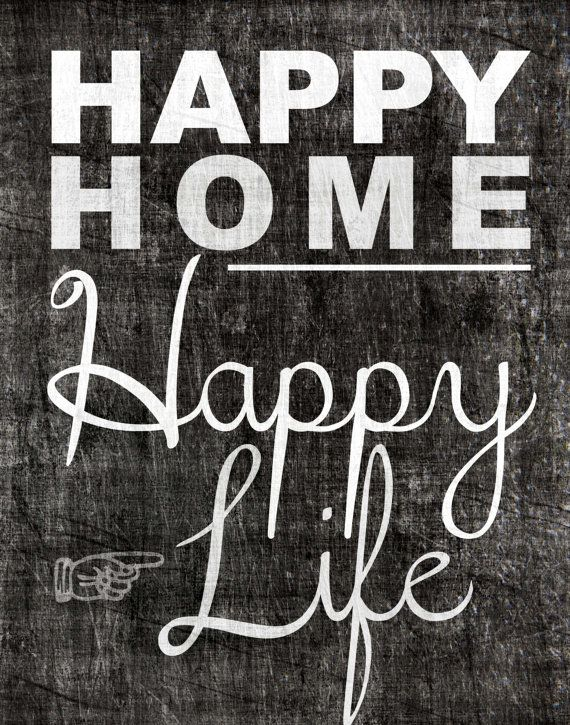 Key Verses:  Matthew 16:24-25, Romans 12:1-2, Genesis 2:24, Romans 7:1-2, Matthew 19:6
Trust is the firm belief in the reliability, truth, ability or strength of someone or something.
Trust is built on…
…the consistency between our words and our actions.
…consistency in our actions daily.
“An excellent wife who can find?  She is far more precious than jewels.  The heart of her husband trusts in her, and he will have no lack of gain.  She does him good, and not harm, all the days of her life.”
Pillar 2:Trust
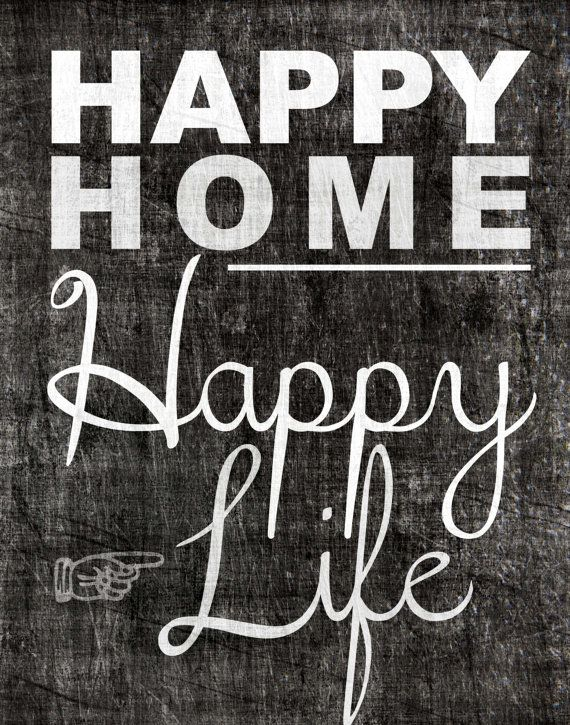 Key Verses:  Proverbs 31:10-12
“Likewise, husbands, live with your wives in an understanding way, showing honor to the woman as the weaker vessel, since they are heirs with you of the grace of life, so that your prayers may not be hindered.”  (1 Peter 3:7, ESV)
Honor means to value or esteem to the highest degree.
We must give respect to everyone in the family!
Pillar 3:Respect
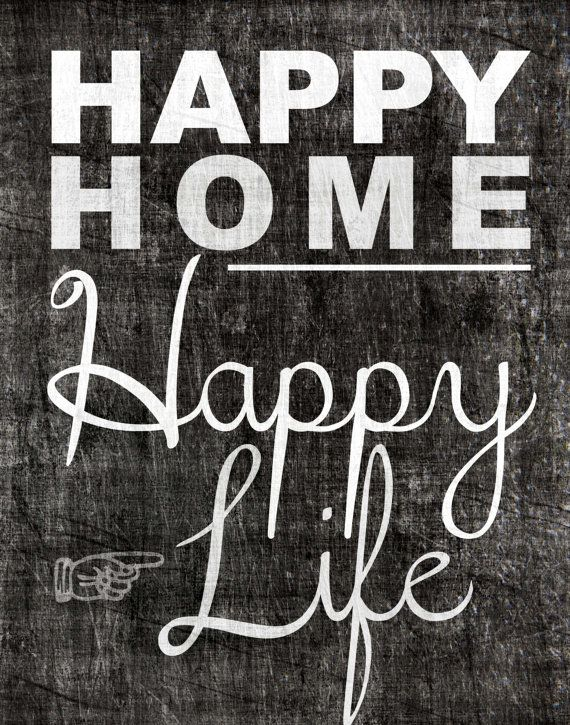 Key Verses:  1 Peter 3:7
A home without love is not going to be a joyful home.
There are many types of love that is needed in the home…
Romantic Love
Friendship Love
Agape Love
Pillar 4:Love
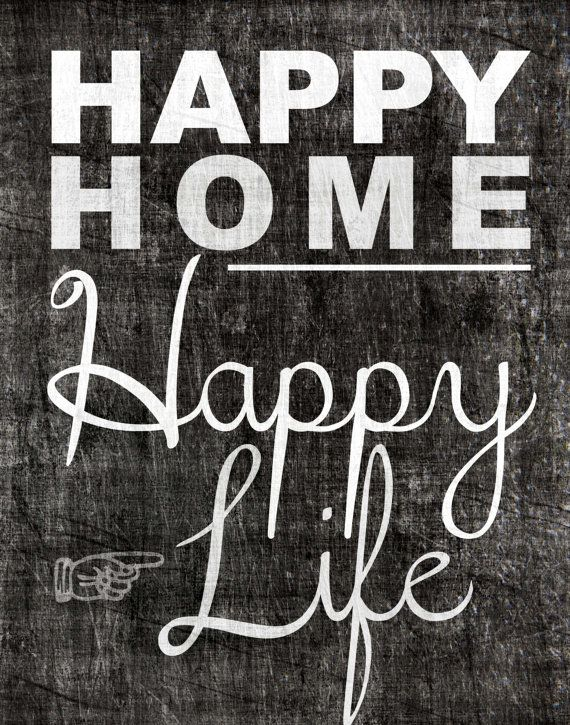 Key Verses:  Hebrews 13:4, John 3:16, Ephesians 5:25